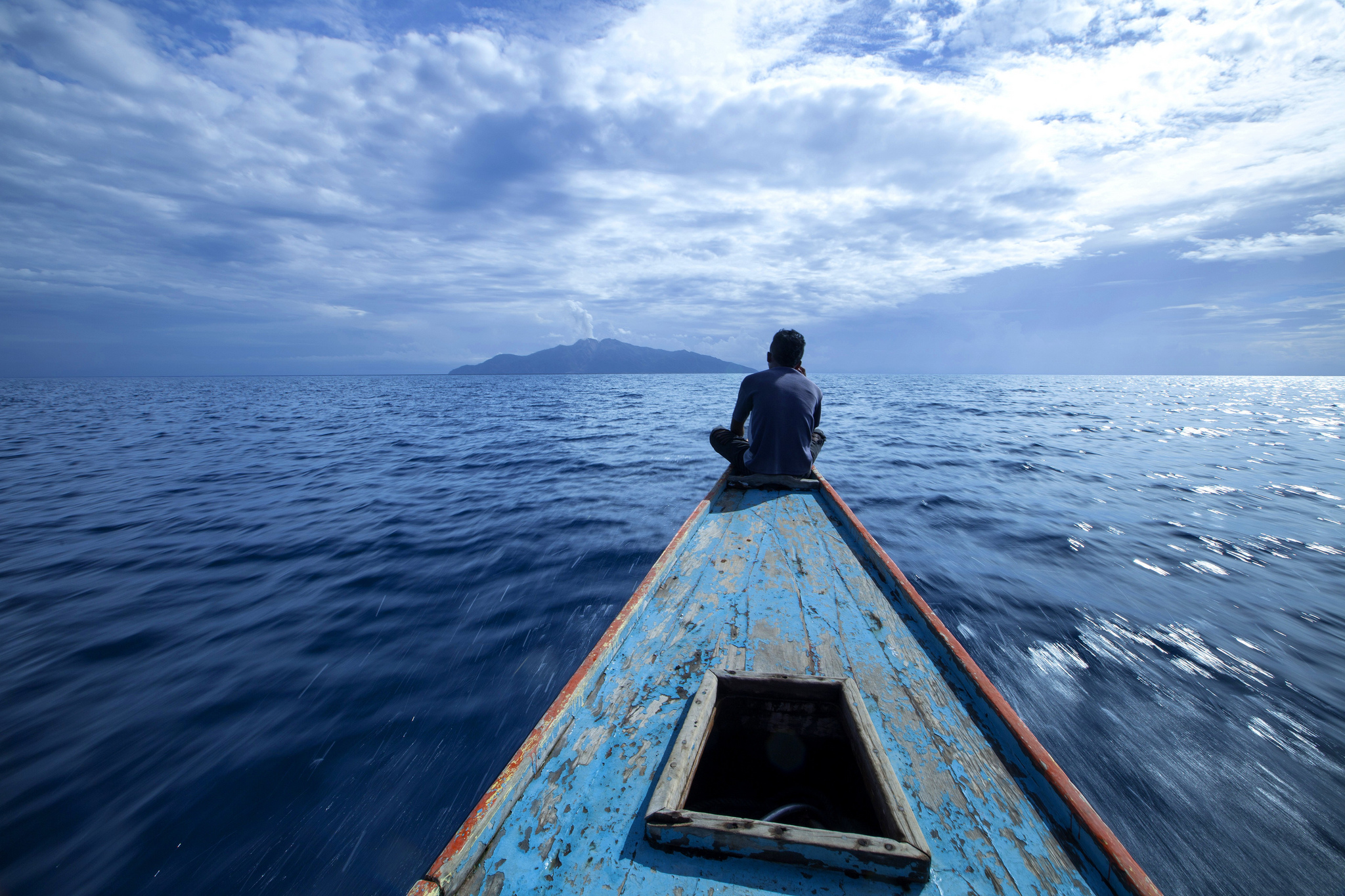 Risk Unseen
A serious game on risk and preparedness
By Dorothy Heinrich and Erin Coughlan de Perez
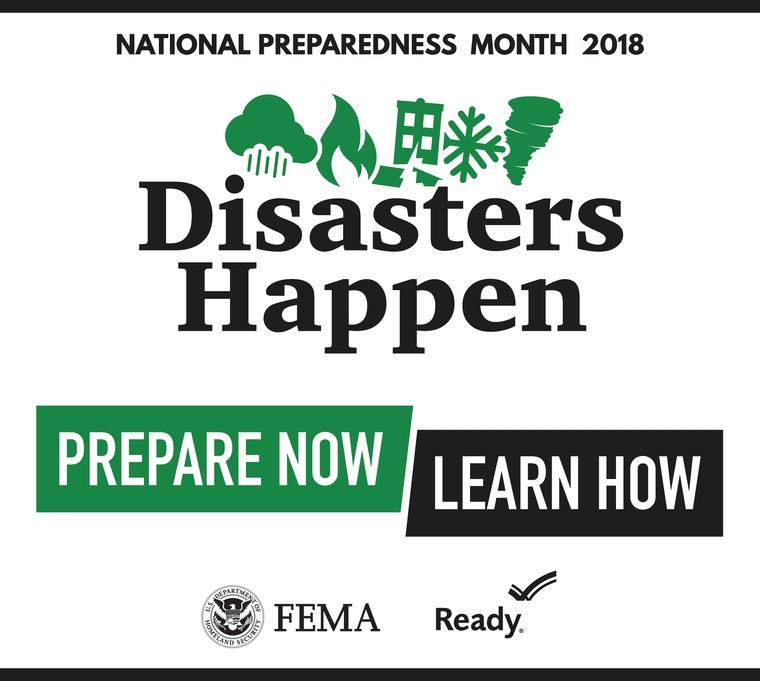 This is a game about preparedness
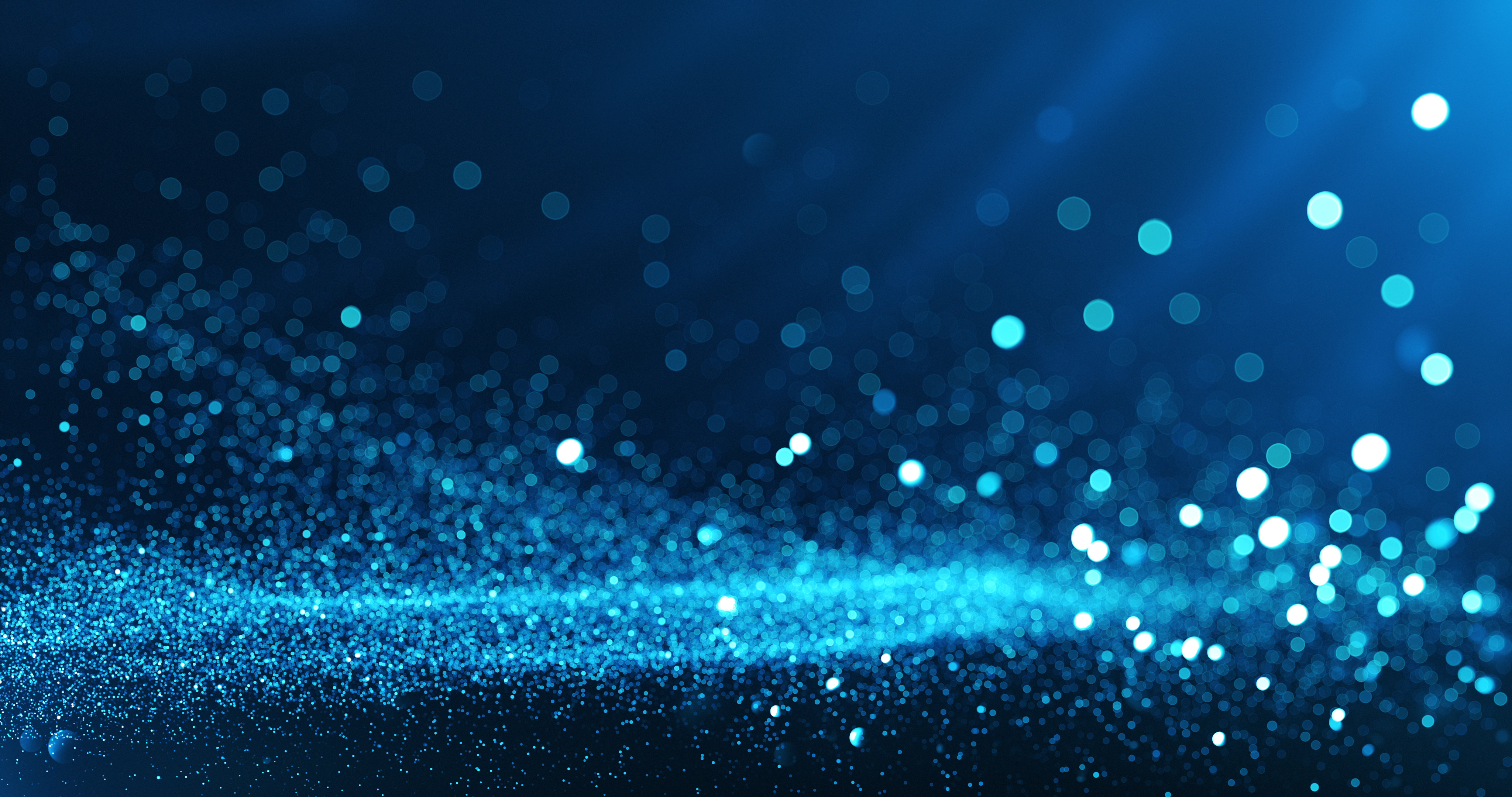 Welcome to Madeupsville.Madeupsville gets hit by severe storms.We will play 5 rounds.
Your choice
Your choices and consequences
How can science solve this problem?
We live in a changed climate!
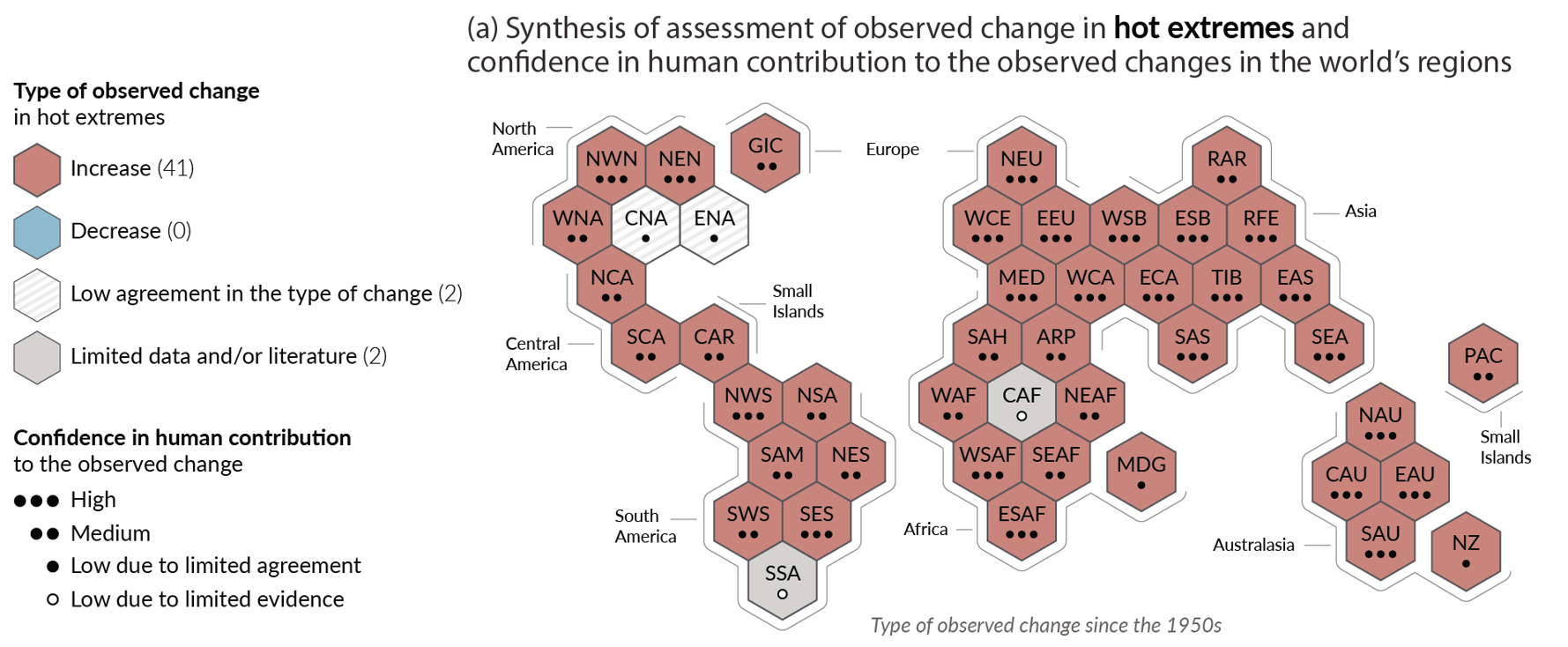 [Speaker Notes: Erin]
We live in a changed climate!
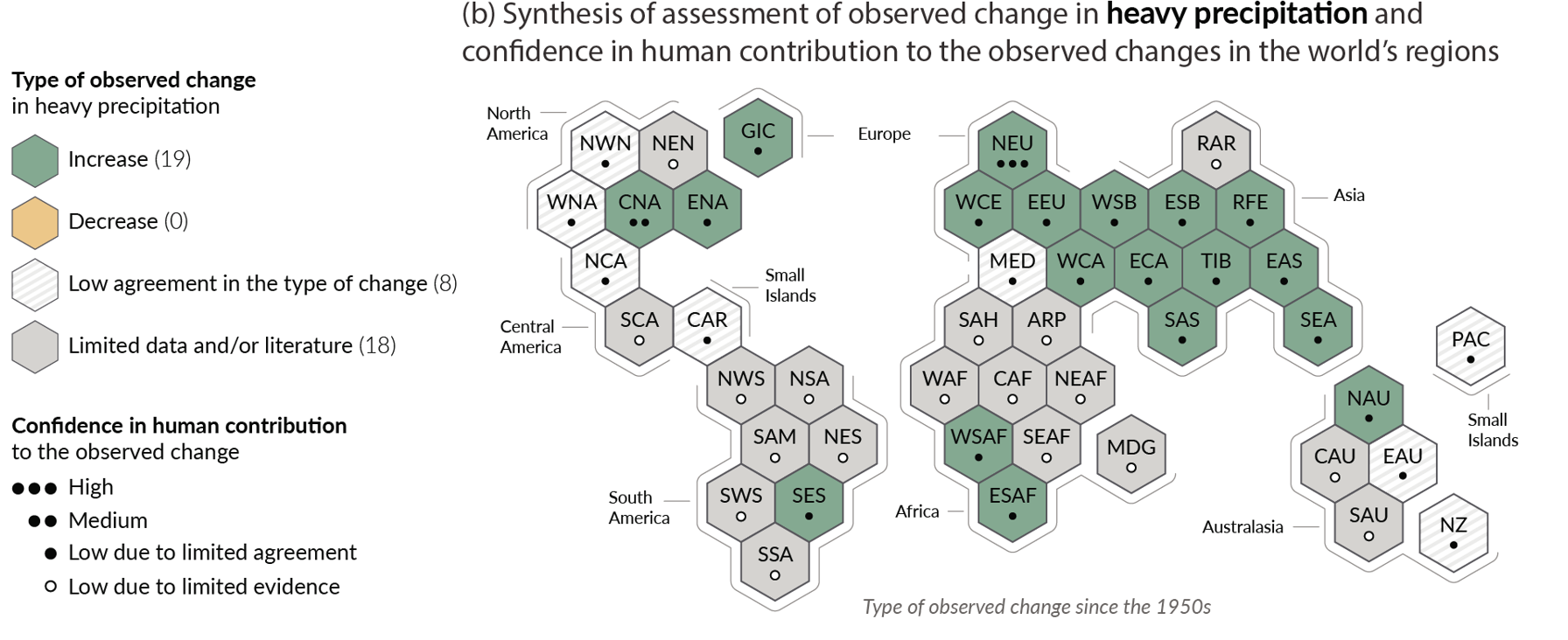 [Speaker Notes: Erin]
We live in a changed climate!
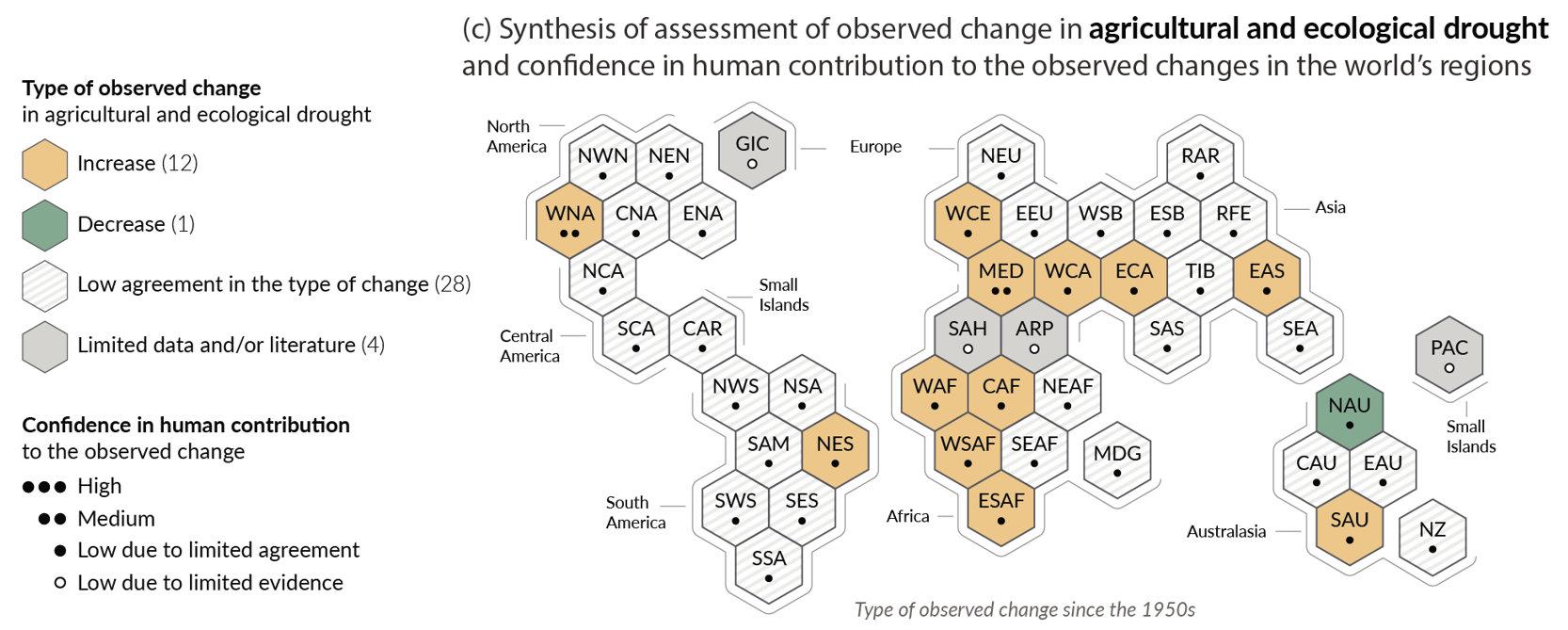 [Speaker Notes: Erin]
Trends: Warm and wet events in the summer
Trends: warm and dry events in the summer
Trends: cold and wet events in the fall
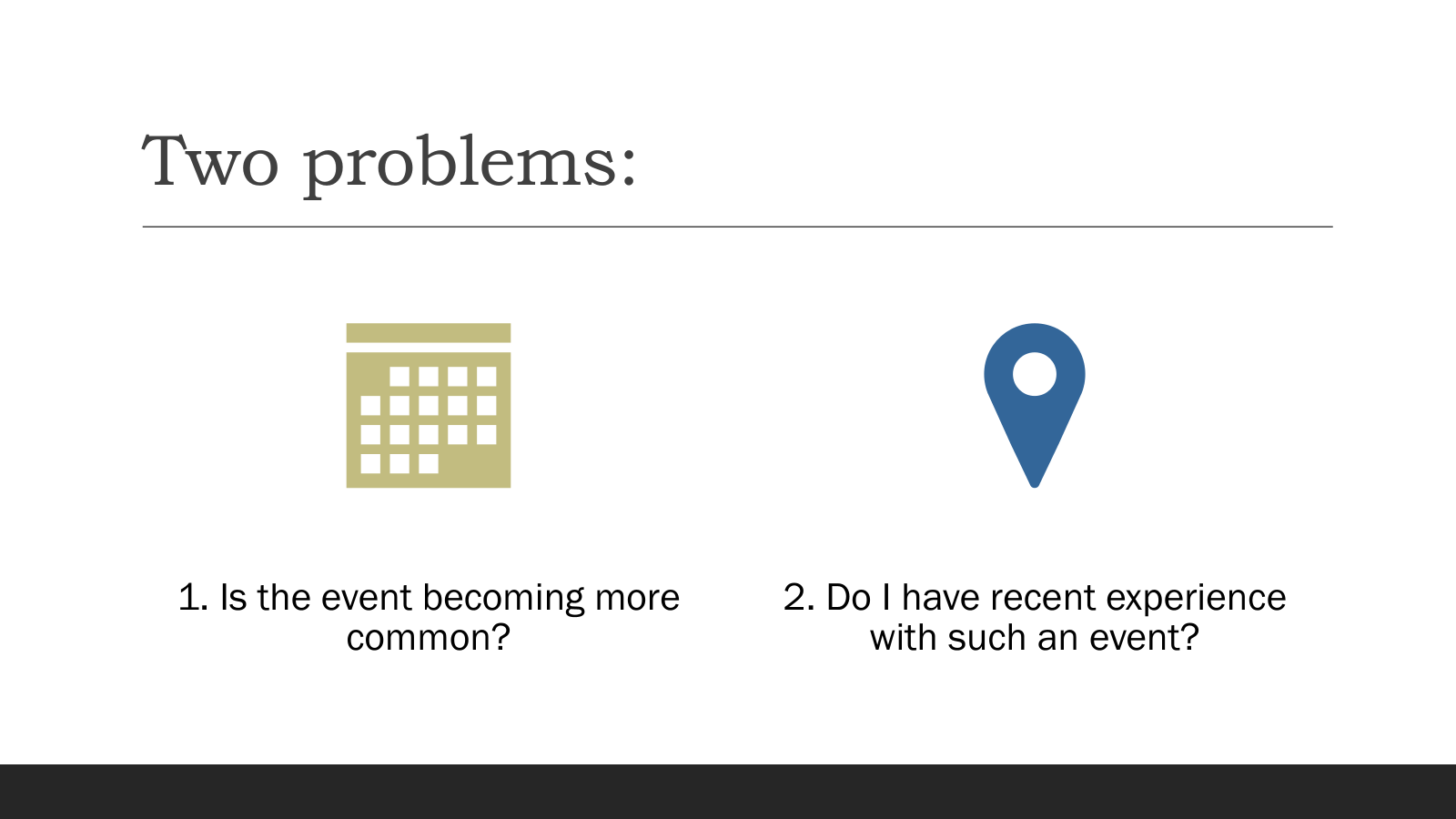 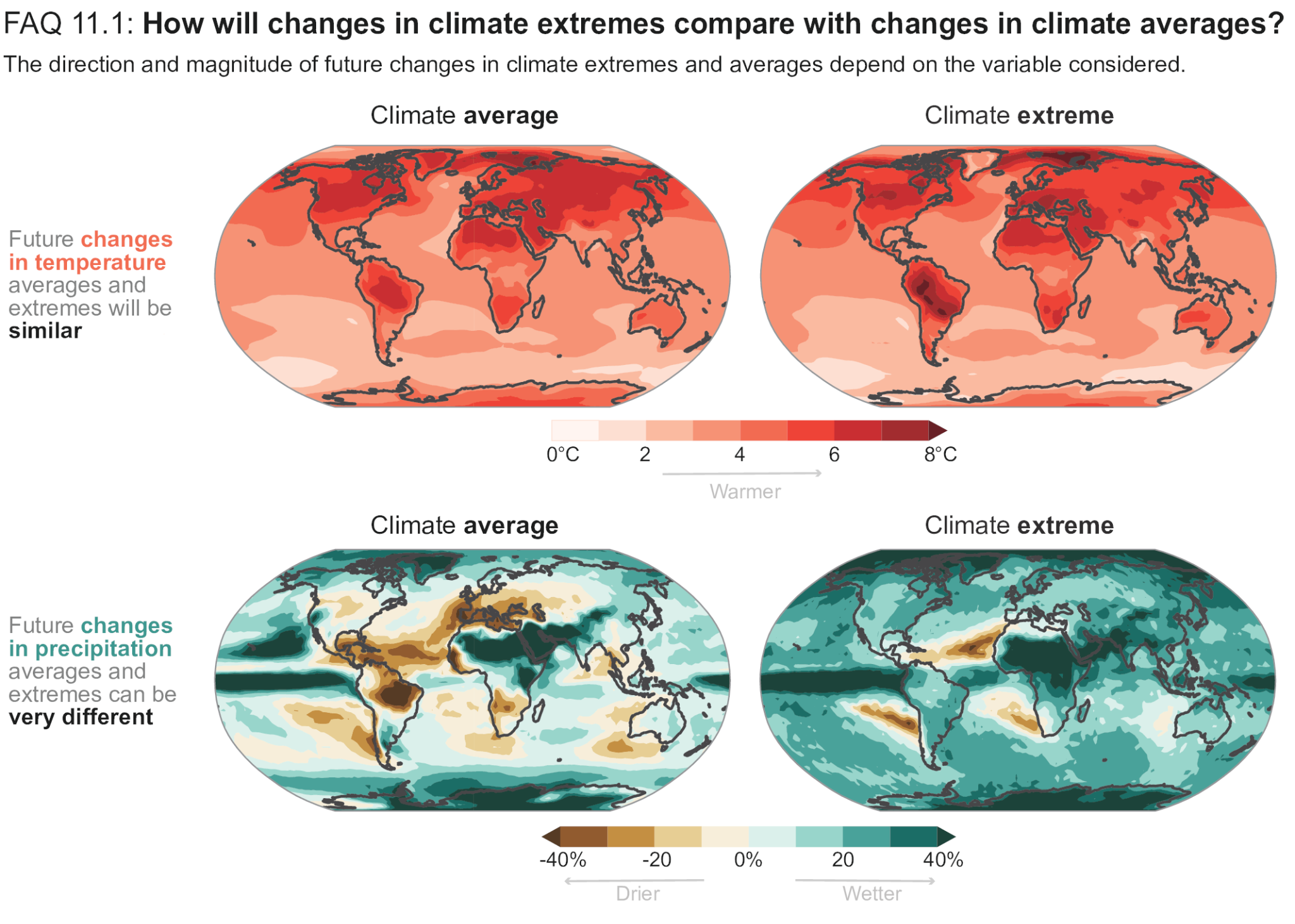 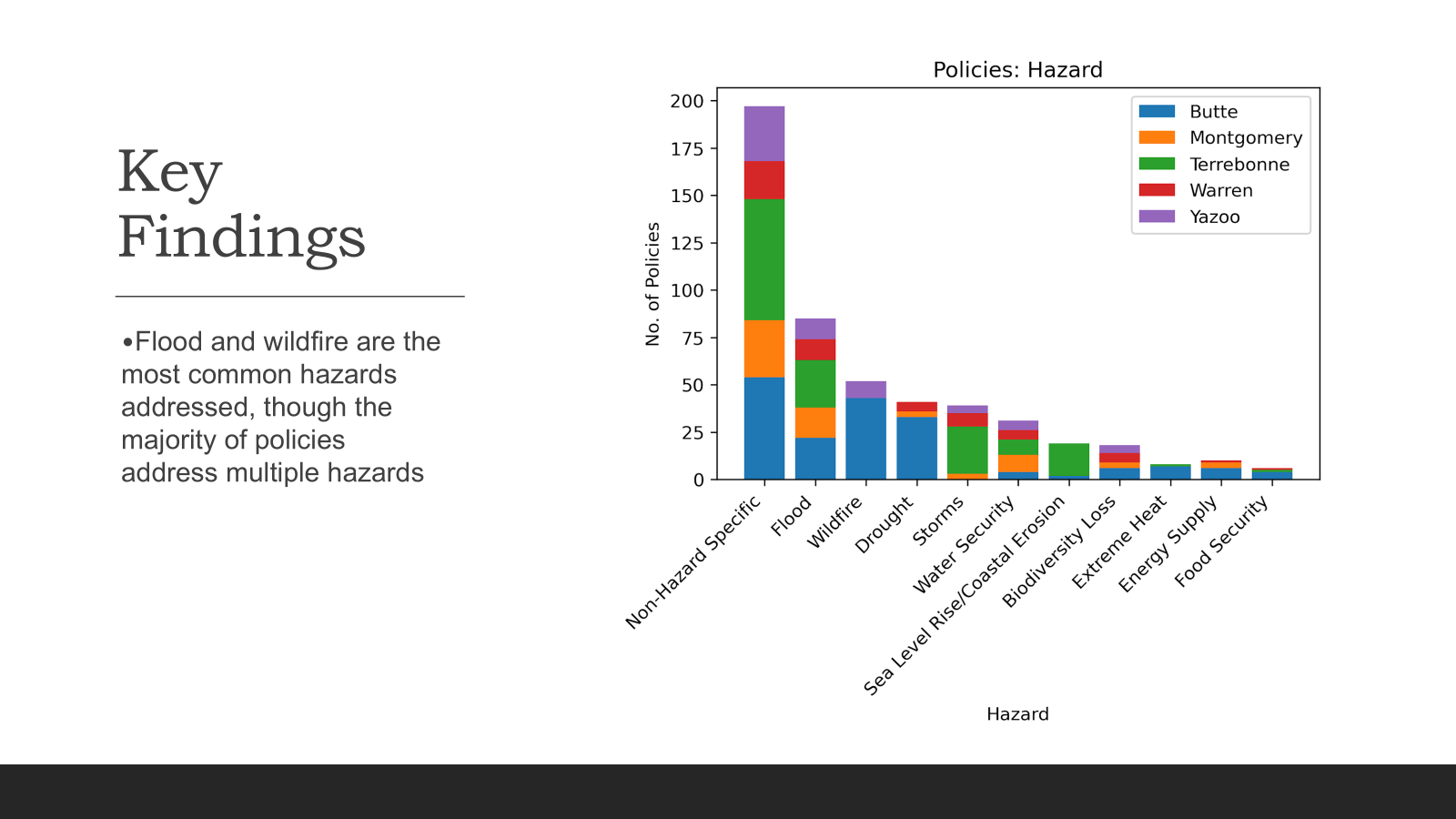 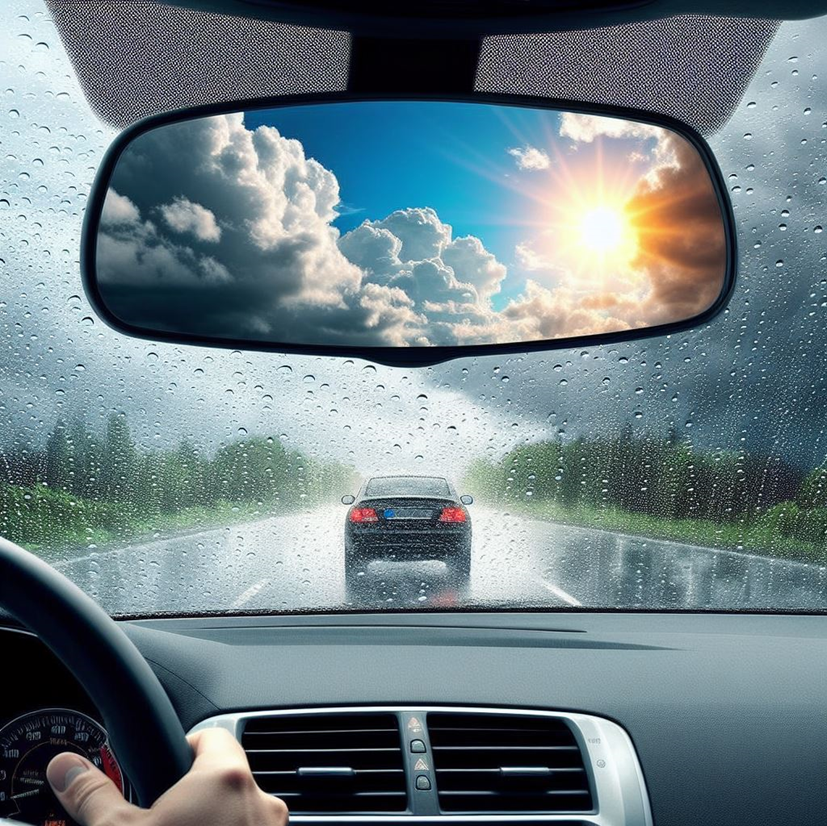 Acknowledgements
Pablo Suarez
Norwegian Red Cross
NASA: Today’s Risk of Extreme Events
National Institutes of Health: Center for Climate and Health glObal Research on Disasters
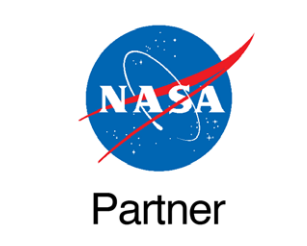 Acknowledgements
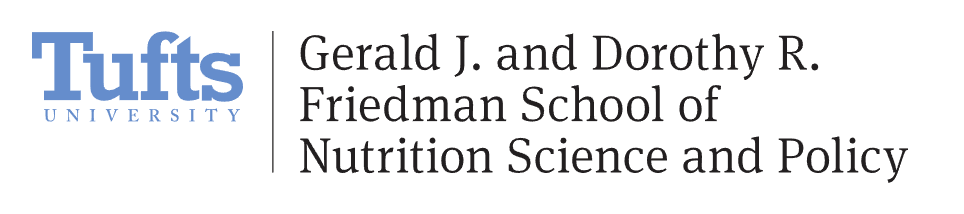 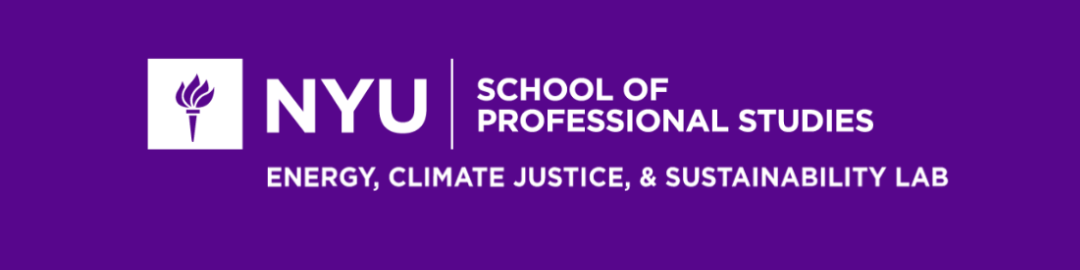 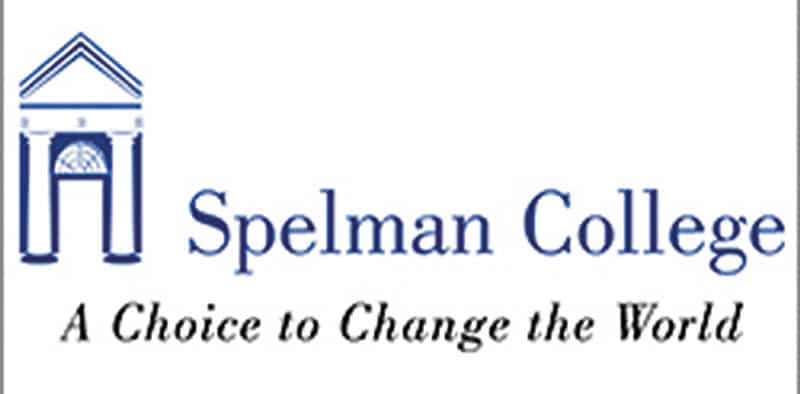